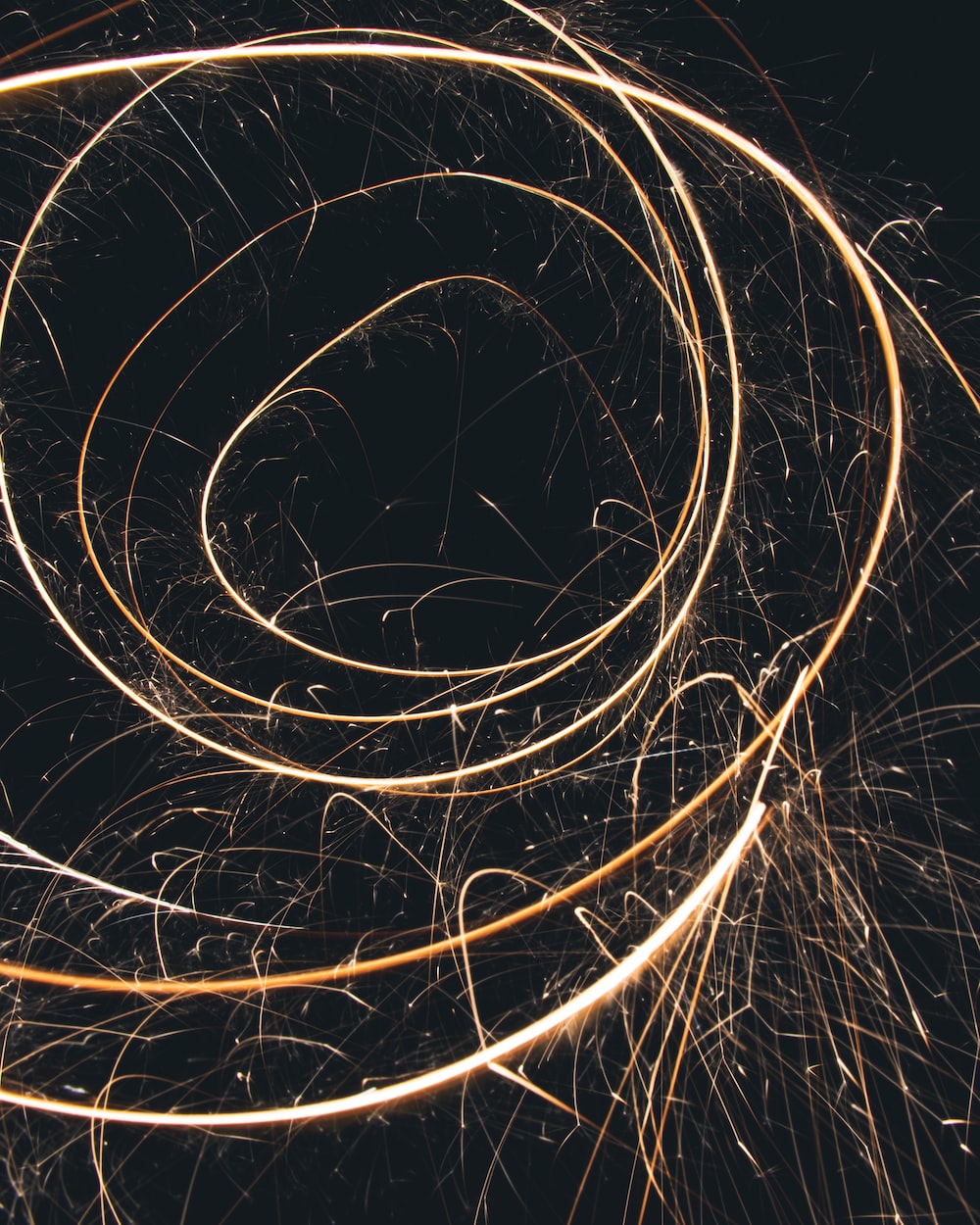 Godt nytt år!
Foto: Jake Oates, Unsplash.com
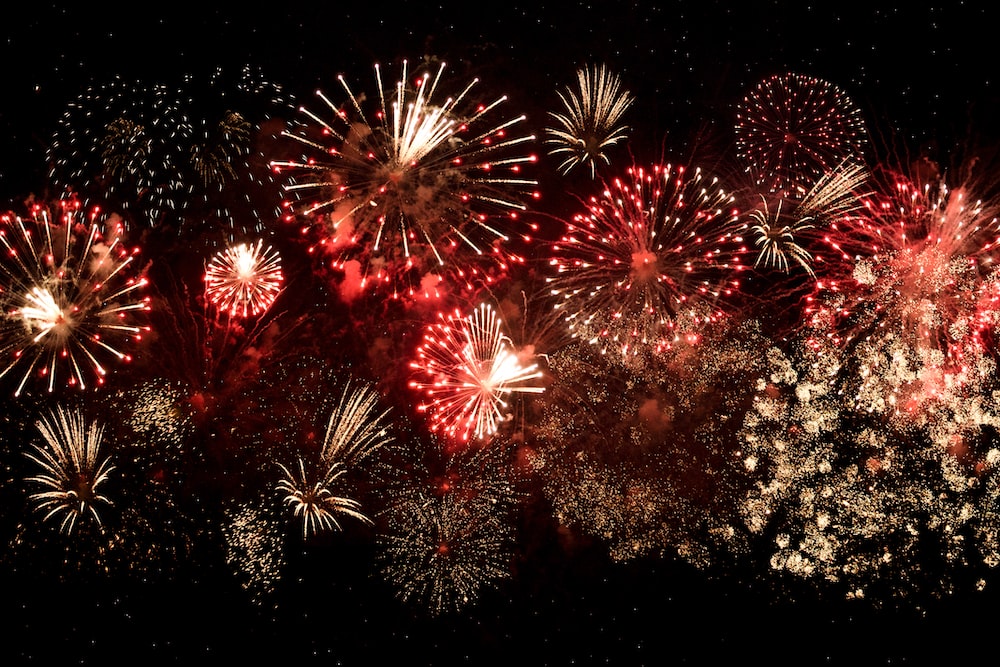 Fyrverkeriet nyttårsaftan
Nyttårsrakettar er vanleg i mange land og kulturar. Ein har tenkt at smellet, bråket og fyrverkeriet skremmer vekk vonde ånder frå det gamle året. 
I Kina har ein hatt fargesprakande rakettar for å markere kinesisk nyttår. I Noreg brukte ein tidlegare krut og dynamitt for å skyte ut det gamle året. I Sør-Noreg hadde ein nye saluttar første nyttårsdag for å skyte inn det nye året. 
Kjelde: Store norske leksikon
Foto: DESIGNECOLOGIST, Unsplash. com
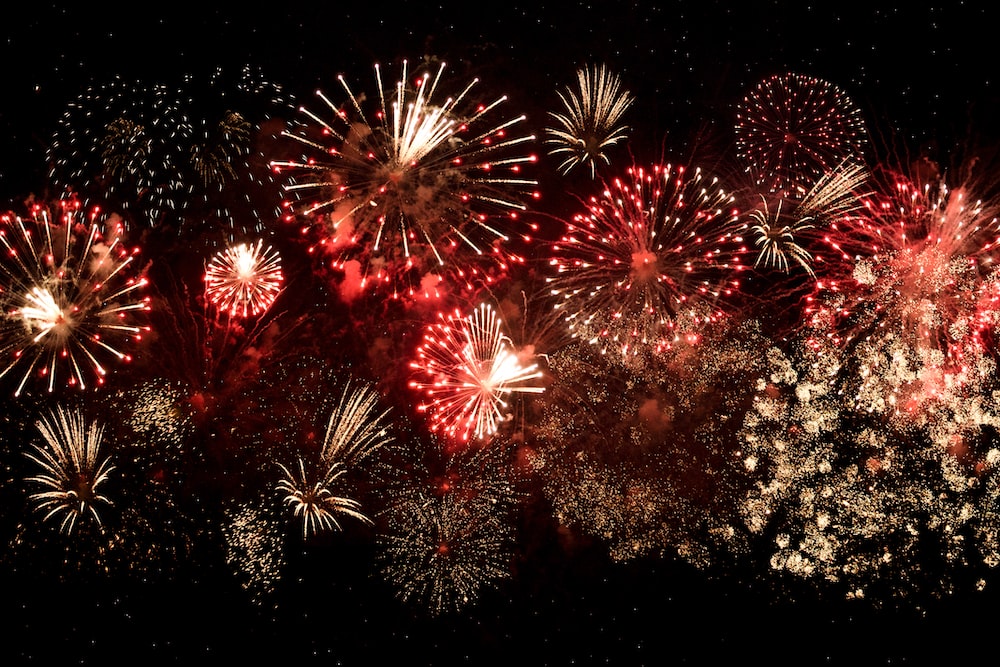 Tankar om fyrverkeri
Samtal i klasserommet

Kva veit de om fyrverkeri?
Kva synest de om fyrverkeri?
Foto: DESIGNECOLOGIST, Unsplash. com
Lag bakepulverrakett
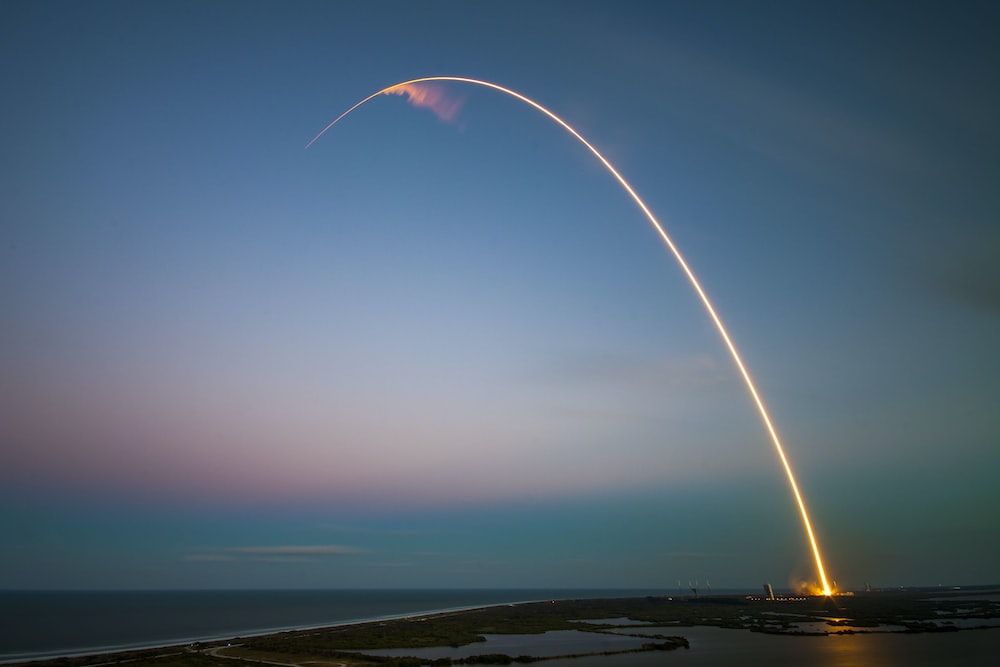 Du treng: 
Liten boks med tett lok (ikkje skrukork). Til dømes filmrullboks, dei minste plastilinboksane eller tomt kinderegg.
Bakepulver
Vatn

Sjå forsøket her: 
https://www.youtube.com/watch?v=pM_4LsH2QSM
Foto: SpaceX, Unsplash.com
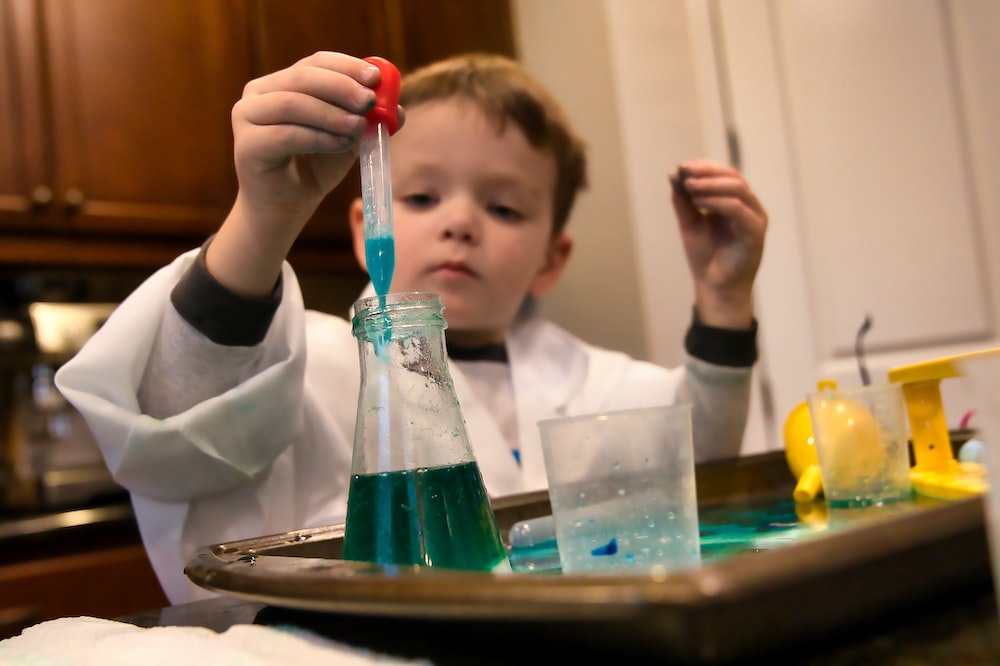 Forskarrapport
Klassa og læraren skriv saman kva de gjorde, og kva som skjedde. 

Alle elevane teiknar ei teikning. Skriv gjerne bilettekst til illustrasjonen.

Lim tekst og bilete saman til ein plakat som de hengjer opp i klasserommet
Foto: Clint Patterson, Unsplash.com
Lag eit fyrverkeri-kunstverk
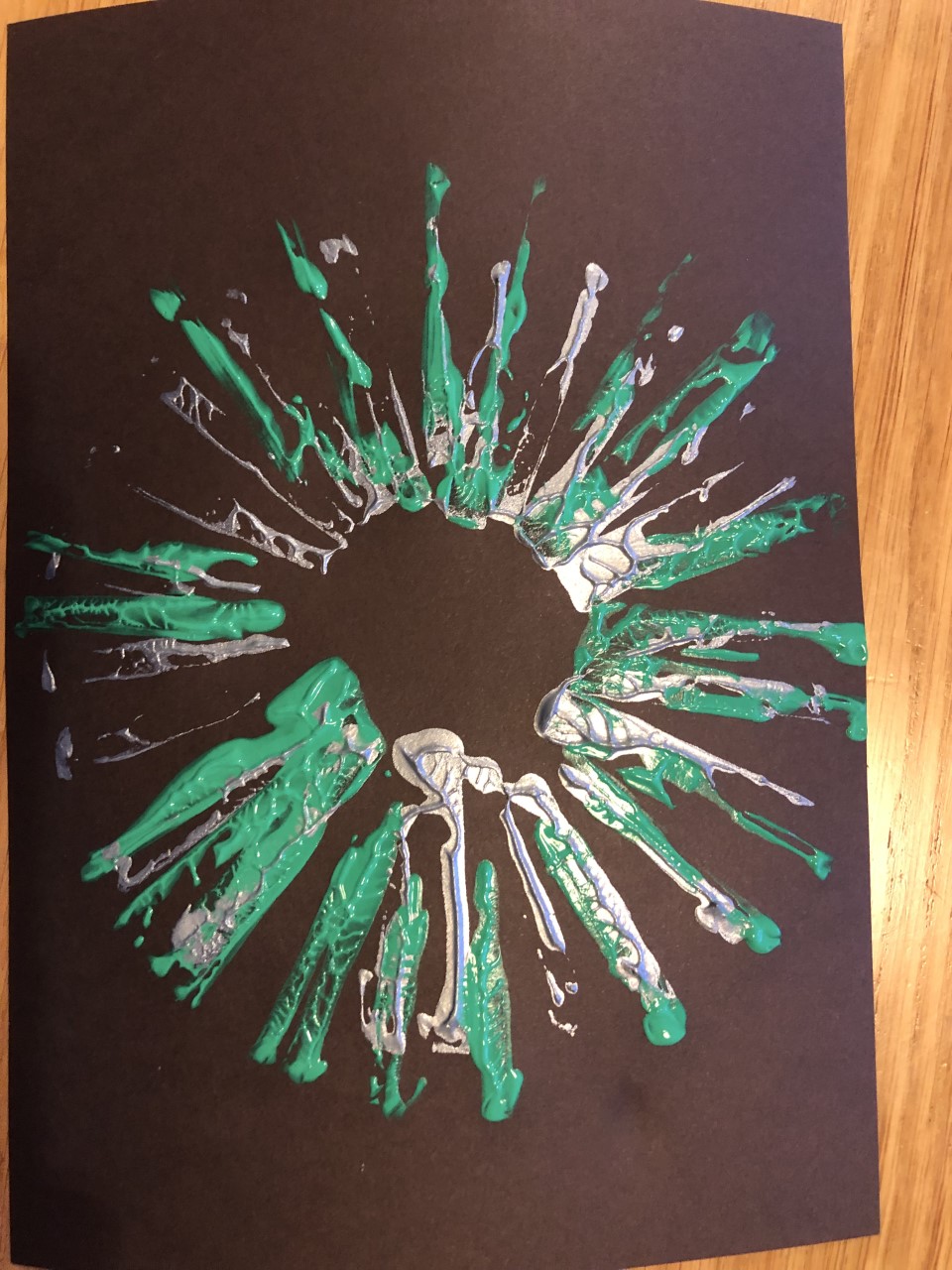 Utstyr:
Svarte ark
Akrylmåling i fleire fargar
Papptallerkar
Glitter
Pipereinsarar eller dorullar

Pipereinsar-kunstverk finn de her: https://www.firstpalette.com/craft/firework-printing.html 
Dorull-kunstverk (biletet) finn de her: https://www.learning4kids.net/2015/12/27/painting-fireworks/
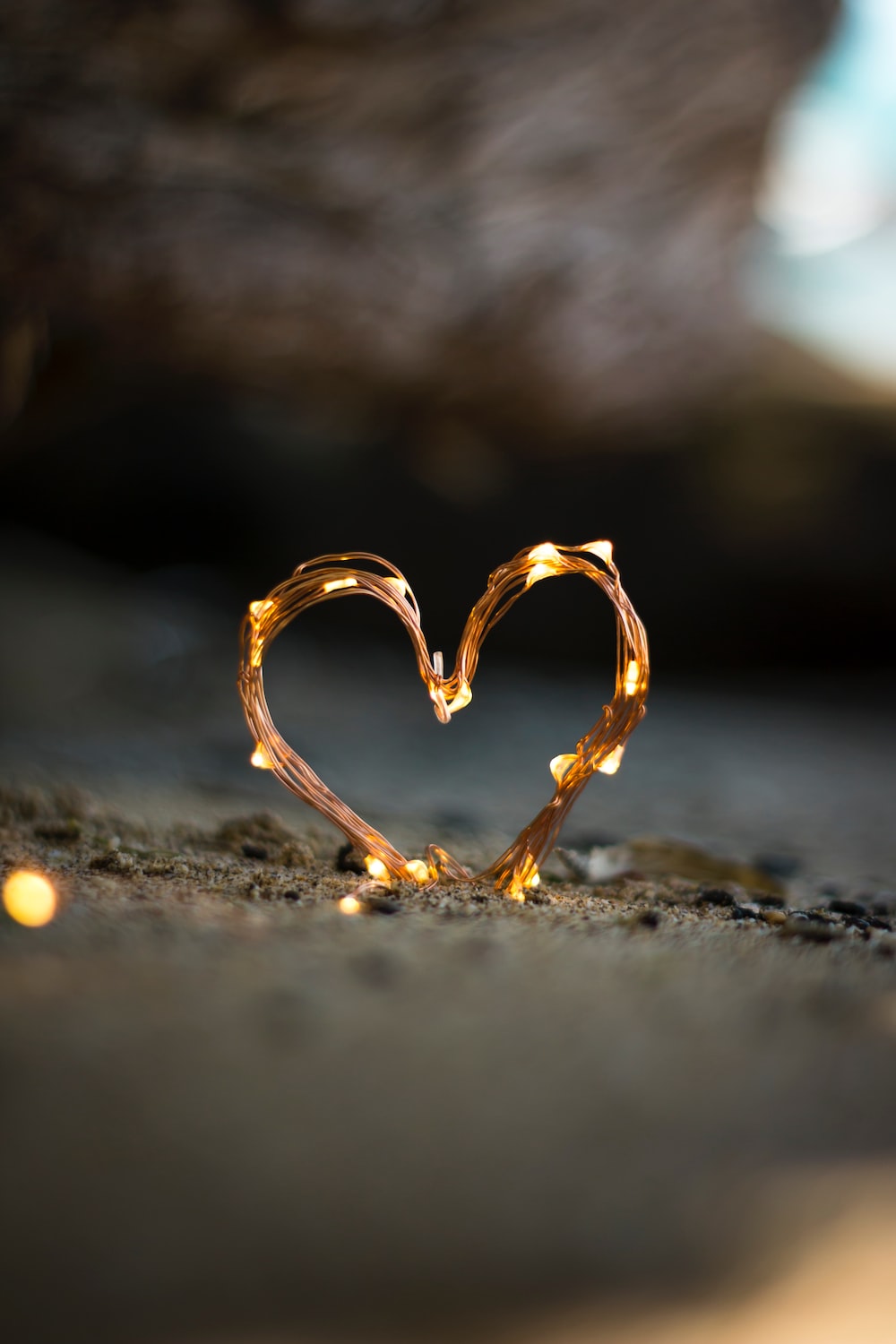 Året som var
Kva likte du ekstra godt at skjedde i året som var? 

Teikn og skriv.
Foto: Fati Xd, Unsplash.com
Året som var
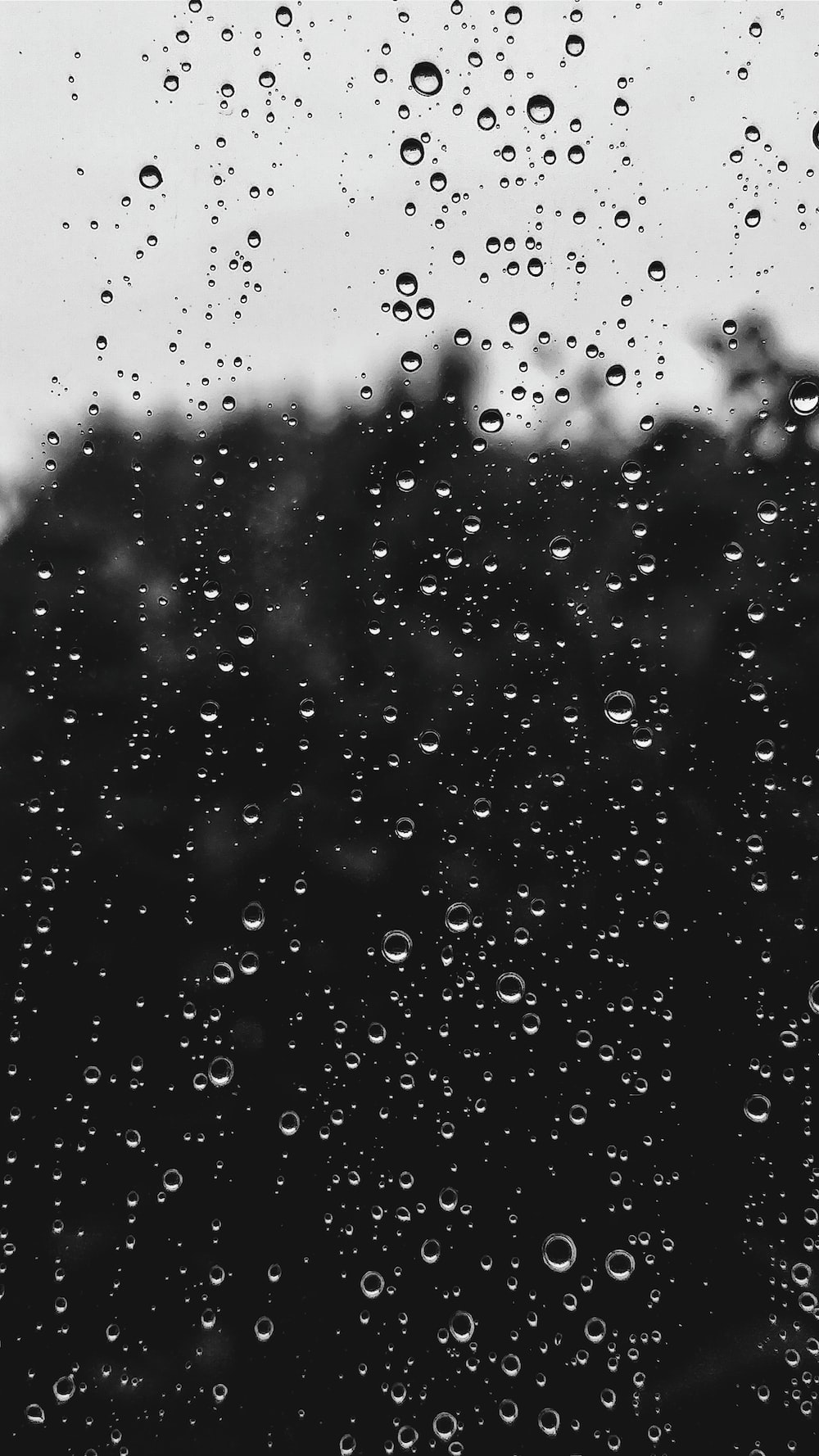 Kva likte du ikkje at skjedde i året som var?

Teikn og skriv
Foto: Nick Nice, Unsplash.com
Det nye året
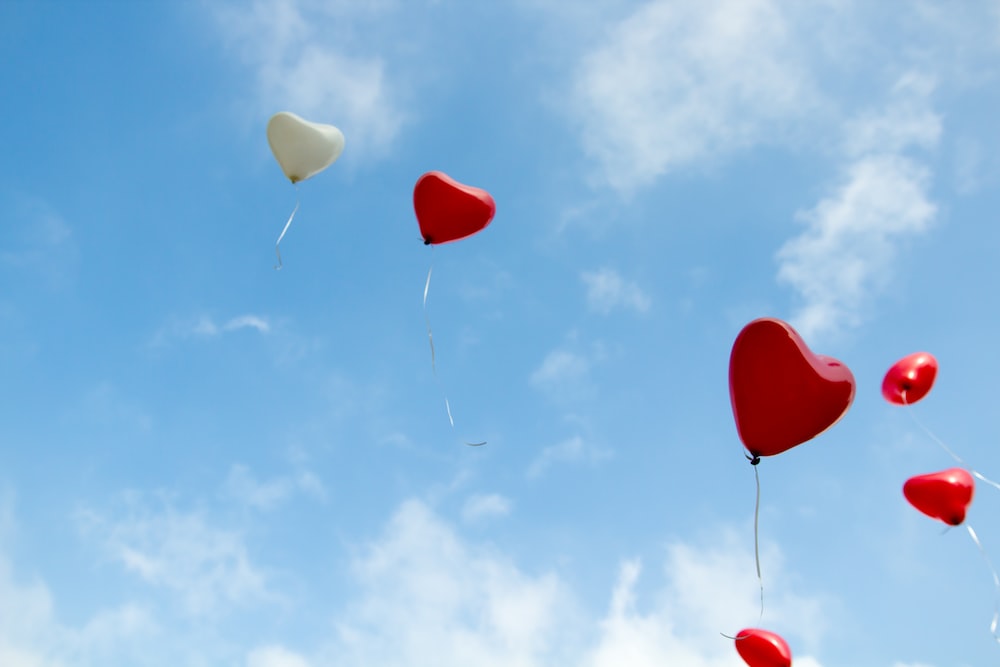 Er det noko du gler deg til i det nye året?

Samtal eit minutt med læringspartnaren din.

Samtal i klassen.
Foto: Christopher Beloch, Unsplash.com
Det nye året
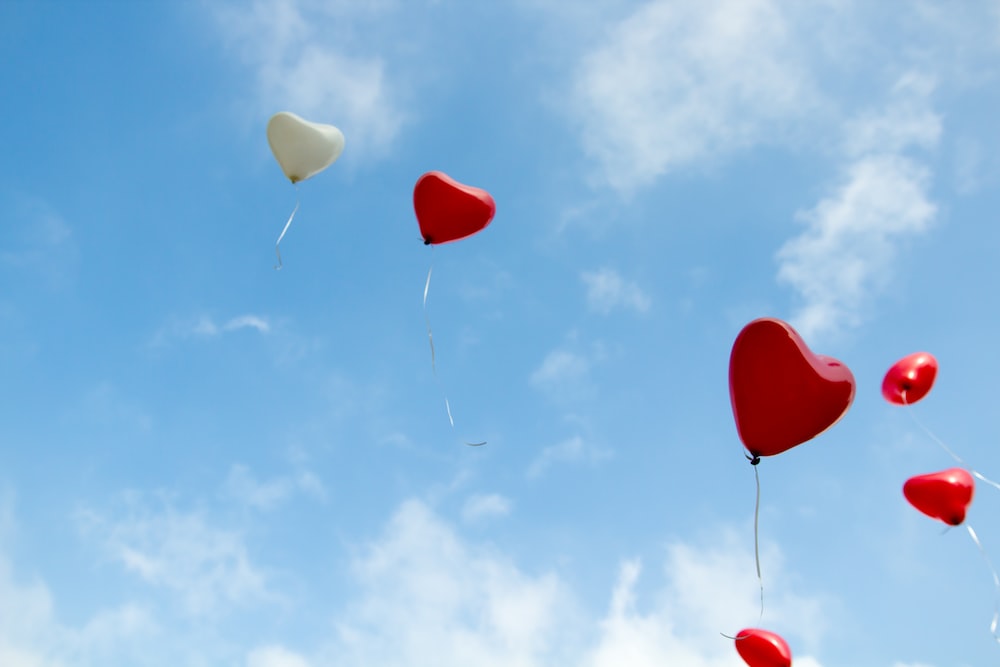 Kva har du lyst til å lære i det nye året?

Kva har du lyst til å lese?

Kva ny mat har du lyst til å smake?
Foto: Christopher Beloch, Unsplash.com
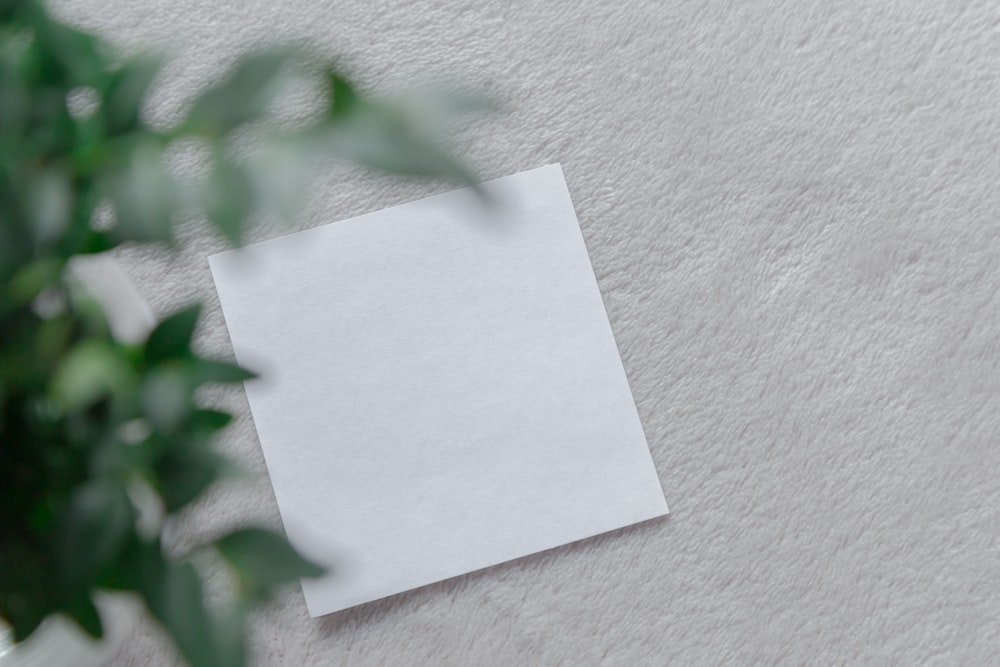 Nyttårsløfte og nyttårsforsett
For 4000 år sidan vaks tradisjonen med nyttårsforsett fram i Babylon. Då handla det om å levere tilbake reiskapar ein hadde lånt

I oldtida i Roma lova folk ofte å vere snille mot andre. Då kristendommen vann fram, bytte ein ut løfta med bøner og faste. 

I dag handlar nyttårsløfte ofte om å kutte ut eigne, dårlege vanar eller starte med nye, gode vanar.
Kjelde: Illustrert vitenskap
Foto: Diana Polekhina, Unsplash.com
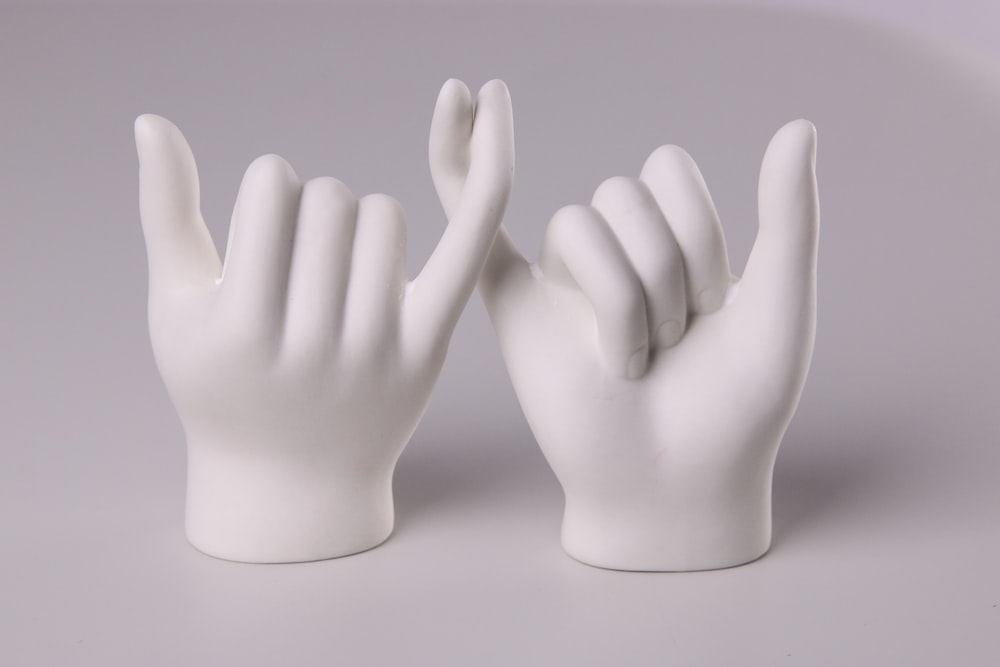 Nyttårsløfte og nyttårsforsett
Kva betyr løfte? 
Kva betyr forsett?

Kvifor kan vi seie at orda betyr det same?
Kvifor kan vi seie at orda ikkje betyr det same?
Foto: Andrew Petrov, Unsplash.com
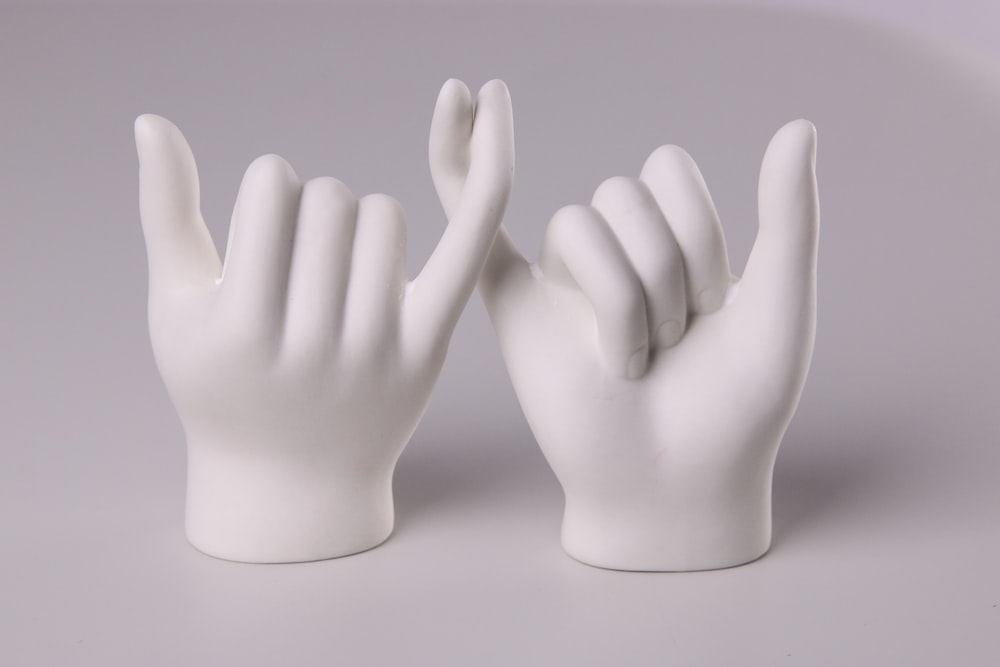 Substantiva løfte og forsett
Kva kjønn er løfte og forsett?
Bøy orda på nynorsk.
Bøy orda på bokmål. 
Er bøyingane like?
Foto: Andrew Petrov, Unsplash.com
Regel
På nynorsk får ord i inkjekjønn inga bøying i ubunden form fleirtal. 

Nynorsk:
Eit nyttårsløfte – fleire nyttårsløfte
Eit nyttårsforsett – fleire nyttårsforsett

Bokmål:
Et nyttårsløfte – flere nyttårsløfter
Et nyttårsforsett – flere nyttårsforsetter
Bøy substantiva
Prøv om de kan komme på fleire substantiv i inkjekjønn som vi kan assosiere med nyttår.
Skrive-utfordring
Lag ein ordbank på tavla med substantiv i inkjekjønn som vi kan assosiere med nyttår. 

Skriv setningar, og sjå kor mange av substantiva du greier å bruke i ei meiningsfull setning. Hugs å bøye orda rett.   

Døme: Sjølv om eg ikkje har laga meg eit nyttårsløfte, har eg mange håp og ønske for det nye året. 

Kor mange substantiv i inkjekjønn finn vi i denne setninga? Kva bøyingsform er dei skrivne i?
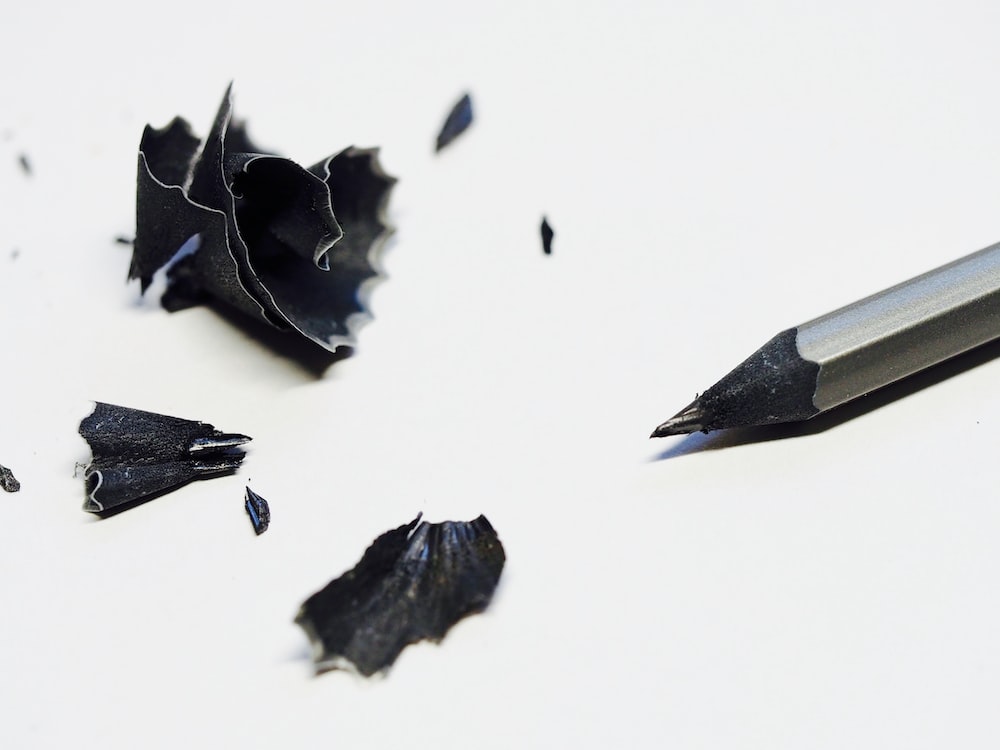 Foto: Jess Bailey, Unsplash.com
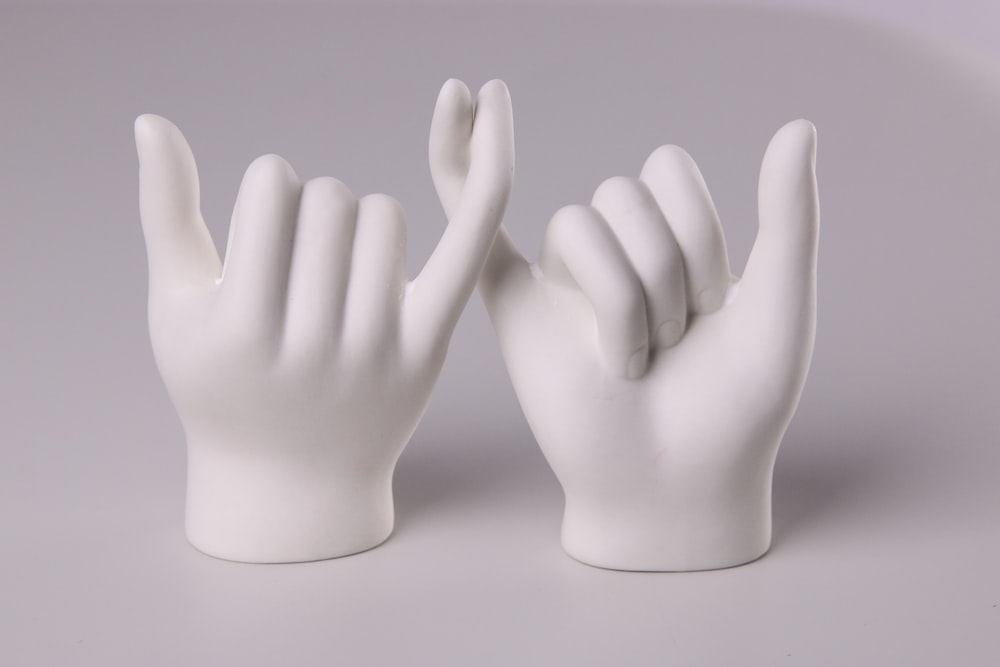 Nyttårsløfte og nyttårsforsett
Kva betyr løfte? 
Kva betyr forsett?


Kva kjønn er løfte og forsett?
Bøy orda på nynorsk.
Bøy orda på bokmål. 
Er bøyingane like?
Foto: Andrew Petrov, Unsplash.com
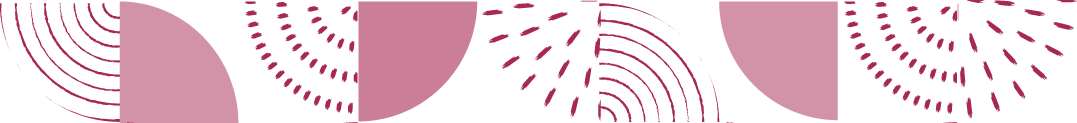 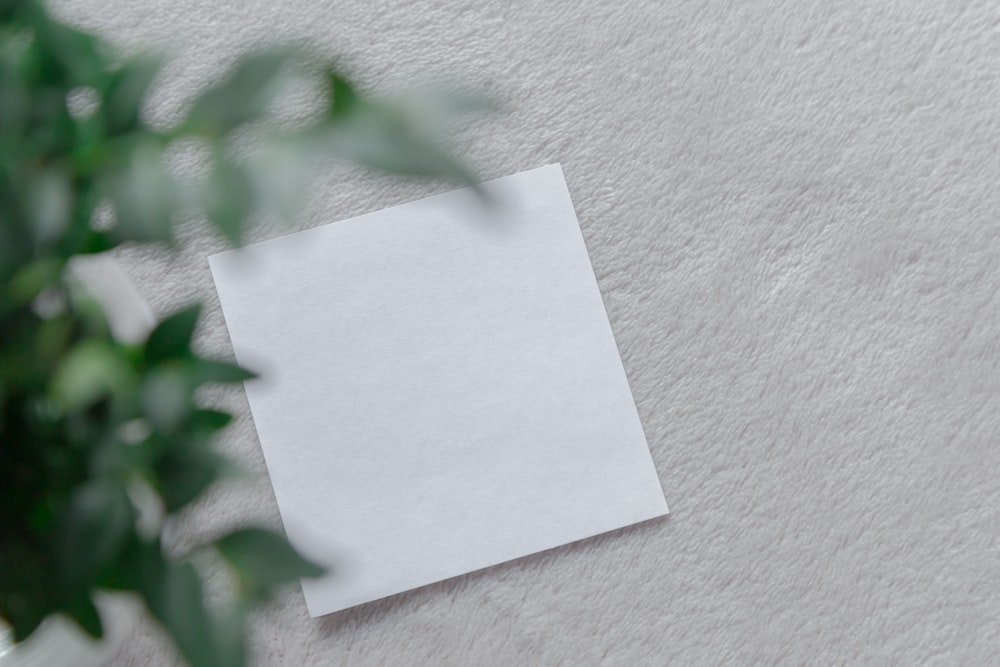 Lag dine eigne løfte for det nye året. Bruk gjerne oppgåvearka som følgjer ressursen.
Foto: Diana Polekhina, Unsplash.com
Kjelder
Davis, J. (2015). Painting fireworks. Henta frå: https://www.learning4kids.net/2015/12/27/painting-fireworks/
First Palette. Firework Printing. Henta frå: https://www.firstpalette.com/craft/firework-printing.html 
Grytdal, P. K. (2018). Mini-bakepulverrakett. Henta frå: https://www.youtube.com/watch?v=pM_4LsH2QSM
Illustrert vitenskap (2014). Hvor kommer nyttårsforsettene fra? Henta frå:  https://illvit.no/kultur/hvor-kommer-nyttarsforsettene-fra 
Store norske leksikon (2021). Nyttårsaften. Henta frå: https://snl.no/nytt%C3%A5rsaften 

Alle illustrasjonar er henta frå Unsplash.com